Ситникова Елена Алексеевна, учитель русского языка и литературы 





                     МБУ школа №91 г.о. Тольятти
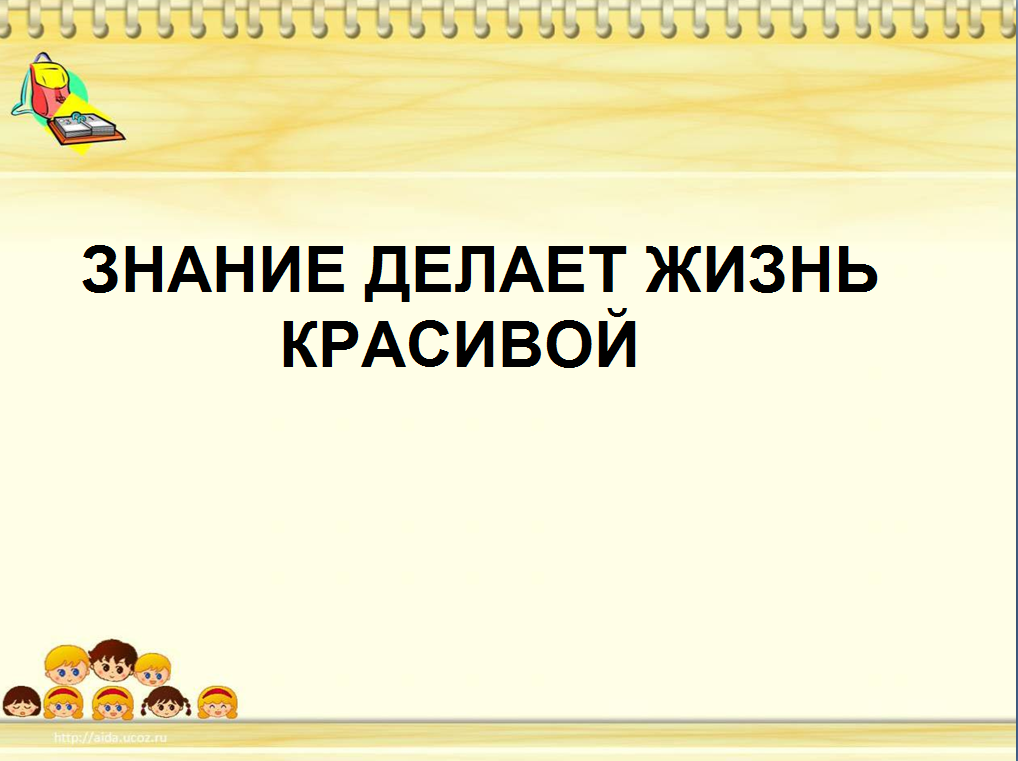 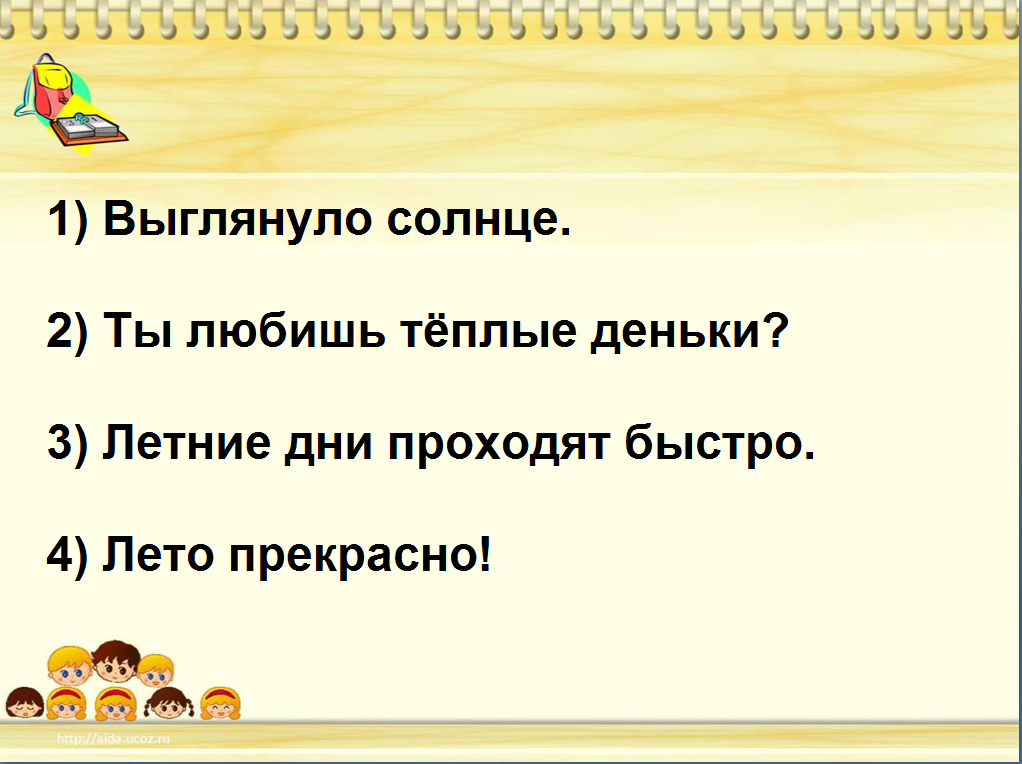 «Веришь ли ты, что…»
-  эти предложения  можно    
     объединить   в группы 
     по цели    высказывания?
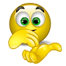 «Веришь ли ты, что…»
-  эти предложения  можно    
     объединить   в группы по   
     эмоциональной окраске?
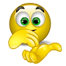 «Веришь ли ты, что…»
-  эти предложения  можно    
     объединить   в группы по  
     наличию второстепенных 
     членов?
Нераспространённые и распространённые предложения.
научиться  узнавать и отличать   предложения по  наличию  второстепенных членов,
уметь  характеризировать  эти предложения
Синквейн
Предложения
Распространённые, нераспространённые
Бывают, состоят, делятся
По наличию второстепенных членов
Виды
«Веришь ли ты, что…»
-   предложения можно распределить в группы по наличию второстепенных членов предложения?
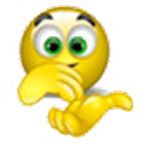 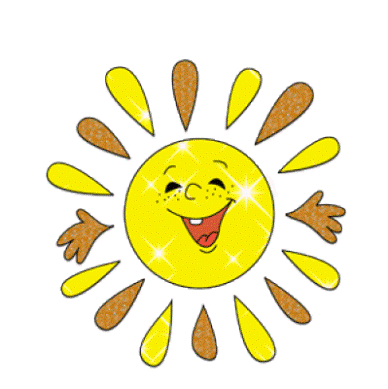 Ситникова Елена Алексеевна, учитель русского языка и литературы МБУ школа №91 г.о. Тольятти